在宅薬剤管理指導研修センター運営委託事業 研修会
日時：令和２年１月23日（木）19:30～21:00
会場：AOSSA　研修室607（福井市手寄１丁目４−１）
学校薬剤師、災害支援、ケア・カフェなど、様々な分野でご活躍されている熊本県の大森眞樹先生をお招きし講演会を開催します。今回は、特別講演の前にグループに分かれて与えられた問題について話し合ってもらいます。多職種連携はもちろん、患者と接する上で何が大切かを考える貴重な機会です。皆様の積極的な参加をお願いします。
座長：（一社）福井県薬剤師会 理事　荒木 隆一
講師：山鹿地区薬剤師会 理事　大森 眞樹 先生　　　　　　
　アイスブレイク（19:30～20:00）
 今話題の人生会議や認知症について
　特別講演（20:00～21:00）
 「知らなきゃ損する薬剤師活用術」
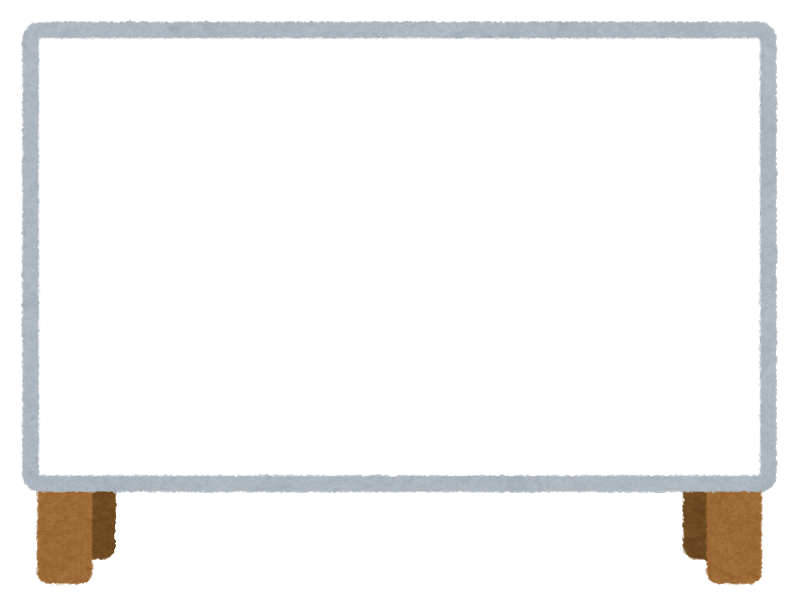 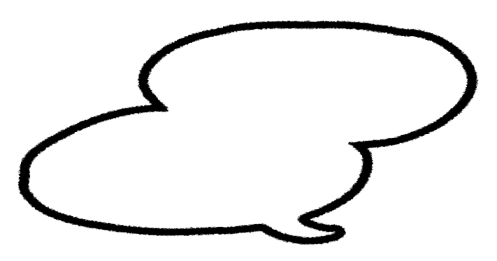 知らなきゃ損！
聞かなきゃ損！
薬剤師、まだまだ
やれることがあるはず。
この研修で視野を
広げましょう！
★今回のアイスブレイクでは簡単なゲームを行います★
どちらを選んでも“ツライ”・・・そんな判断をするところからスタートします。YES か NO かその問題についてみんなで話すうちに様々な問題を自分の問題として考えたり、参加者同士の意見や価値観を共有することができます。
※日本薬剤師研修センター認定薬剤師制度受講シール「1単位」申請予定
※日病薬病院薬学認定薬剤師制度（領域 ●-●）●単位申請中
共催　福井県　一般社団法人福井県薬剤師会　福井県病院薬剤師会
-----------------------------（切り取らずにこのままご返信ください）-------------------------------
参加申込書
返信先：薬事情報センター　FAX（0776-61-6561）　　　　　　　期限：令和元年12月26日（木）
※施設内で複数名参加される場合はこの用紙をコピーしてご使用ください。
日本薬剤師研修センター認定薬剤師制度受講シールを希望する方は以下の内容を厳守してください
氏名、薬剤師名簿登録番号は正確にご記入ください。
期限までに受講申込がない方には、研修受講シールは交付できません。
当日受付で、申込確認及び本人確認を行いますので、FAXした申込書と本人確認できるもの（免許証、保険証など）をご持参ください。
氏名及び薬剤師名簿登録番号を含む受講者名簿を公益財団法人日本薬剤師研修センターに報告します。